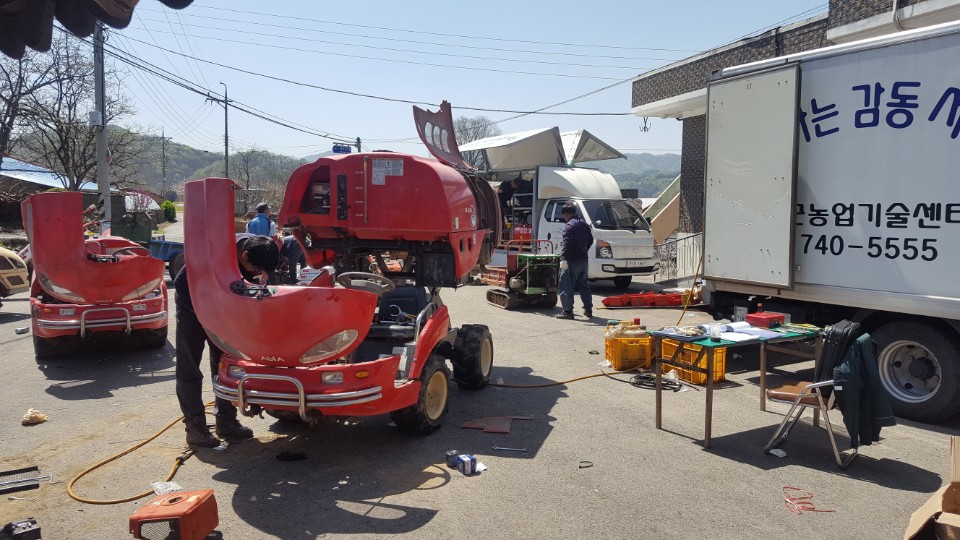 [Speaker Notes: 먼저, 지금의 옥천입니다.]
10-1. 제8회 여성농업인 영동군연합회 경영연찬회 
7. 6.(토) 10:30 / 양산면 송호청소년수련원 / 270명
내     용 : 유공회원 표창, 회원 화합행사 등
10-2. 제29회 5도5군 4-H회원 화합행사
7. 12.(금) 10:30 / 고령군/ 40명
내     용 : 특강 및 오리엔테이션 등
10-3. 2019년 영동군농촌지도자 경영연찬회 
7. 13.(토) 10:00 / 양산면 송호청소년수련원 / 360명
내     용 : 유공회원 표창, 회원 화합행사 등
10-4. 제26회 영동군 생활개선회원 선진기술 경영 연찬회
7. 16.(화)  10:00 / 영동체육관 / 580명
내     용 : 우수회원 표창 및 화합행사 등
10-5. 농업기계 현장순회 교육
7. 1.(월) ~19.(금) 10:00 / 상촌면 유곡1리등 23개마을
내     용 : 농업기계 수리 및 안전사용교육
10-6. 농작업 안전보조구 장비 시연회
7. 22.(월) 10:30 / 용화면 용화리 /17명
내     용 : 장비시연 및 POAT 교육 등
10-7. 2019년 청년농업인 경영진단 분석 컨설팅 
7월중 / 농가 및 농업기술센터/ 4회, 32명
내     용 : 경영진단 및 컨설팅
10-8. 영동와인연구회 총회 및 교육
7월중 / 매곡면 도란원 농가 / 40명
내     용 : 업무협의, 와인 제조 교육(살균, 병입 등)
10-9.  농업인 교육
10-10. 기타 현안업무 
시범사업추진 / 24개 사업 47개소 
과학영농시설운영 토양검정 추진
유용미생물 및 아미노액비 공급
농업기계  임대사업 운영(3개 사업장)
먹노린제 적용 약제 지급
과수화상병, 과수가지검은마름병 정기예찰 추진
▣ 이달의 중점 홍보 사항
농업기계 교육(도민교육) 홍보
PLS(농약안전사용 ) 중점지도 홍보